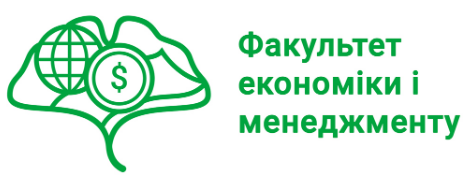 МАРКЕТИНГОВА ПОЛІТИКА СТАЛОГО РОЗВИТКУ
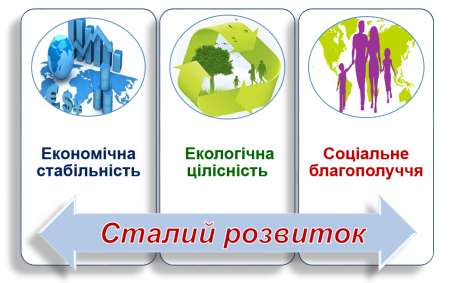 Хто викладач курсу?
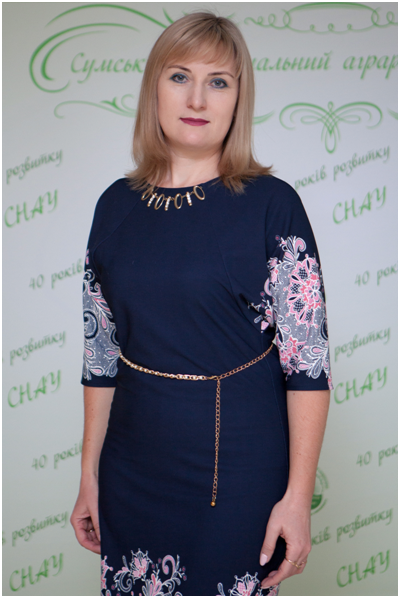 Доктор економічних наук, професор, завідувач кафедри маркетингу та логістики 

Макаренко Наталія Олексіївна
Детальніше про викладача тут:
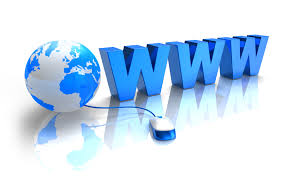 https://eim.snau.edu.ua/kafedri/marketingu-ta-logistiki/sklad-kafedri/makarenko-nataliya-oleksi%d1%97vna/
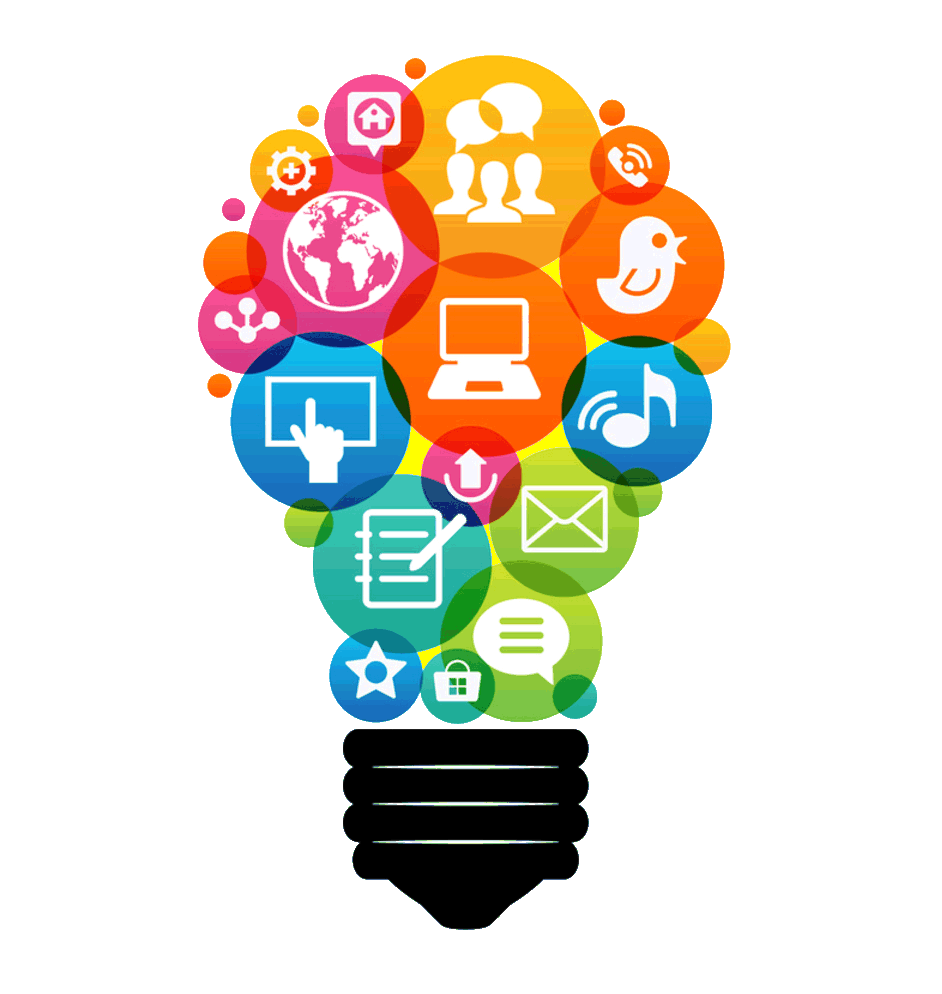 МЕТА ВИВЧЕННЯ ДИСЦИПЛІНИ: 

формування системних теоретичних знань і практичних навичок щодо впровадження стандартів сталого розвитку на різних рівнях маркетингового стратегічного управління
ЗАВДАННЯ  ДИСЦИПЛІНИ: 

розгляд теоретичних питань сутності фундаментальних принципів сталого розвитку, уміння використовувати набір кількісних показників по досягненню цілей сталого розвитку на різних рівнях маркетингового стратегічного управління
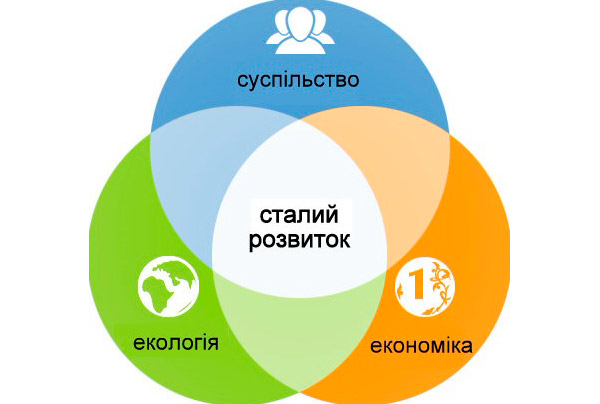 Вивчивши курс, ви отримаєте відповіді на такі питання як:
В чому особливості маркетингу у забезпеченні сталого розвитку?
Як моделі маркетингу сталого розвитку ринку ?
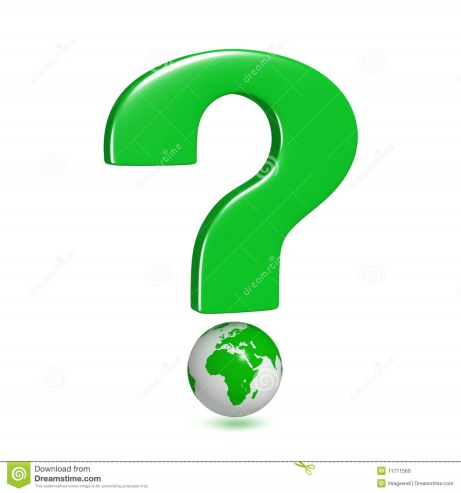 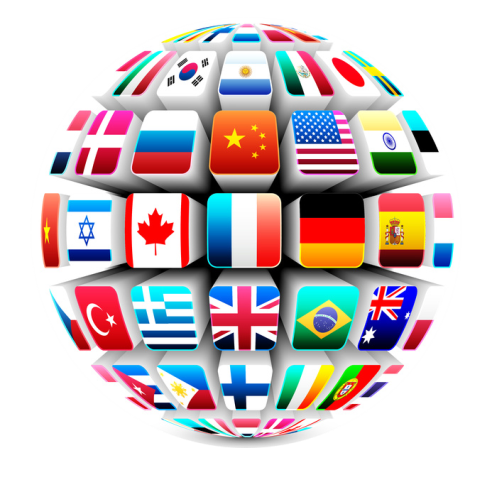 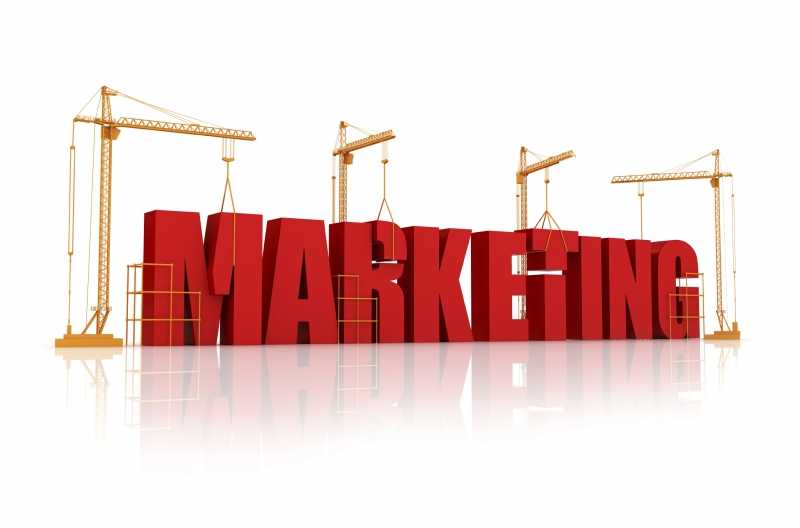 Що включає в себе система маркетингу сталого розвитку?
Яка роль маркетингу в стратегії сталого розвитку
Які стандарти сталого розвитку в маркетинговій діяльності
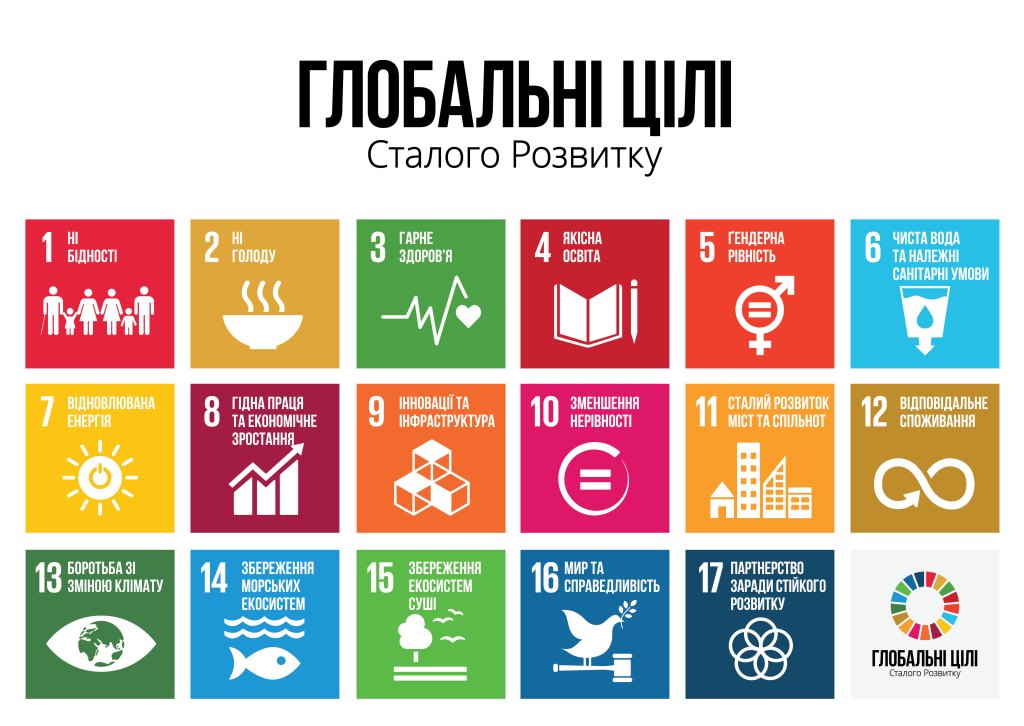 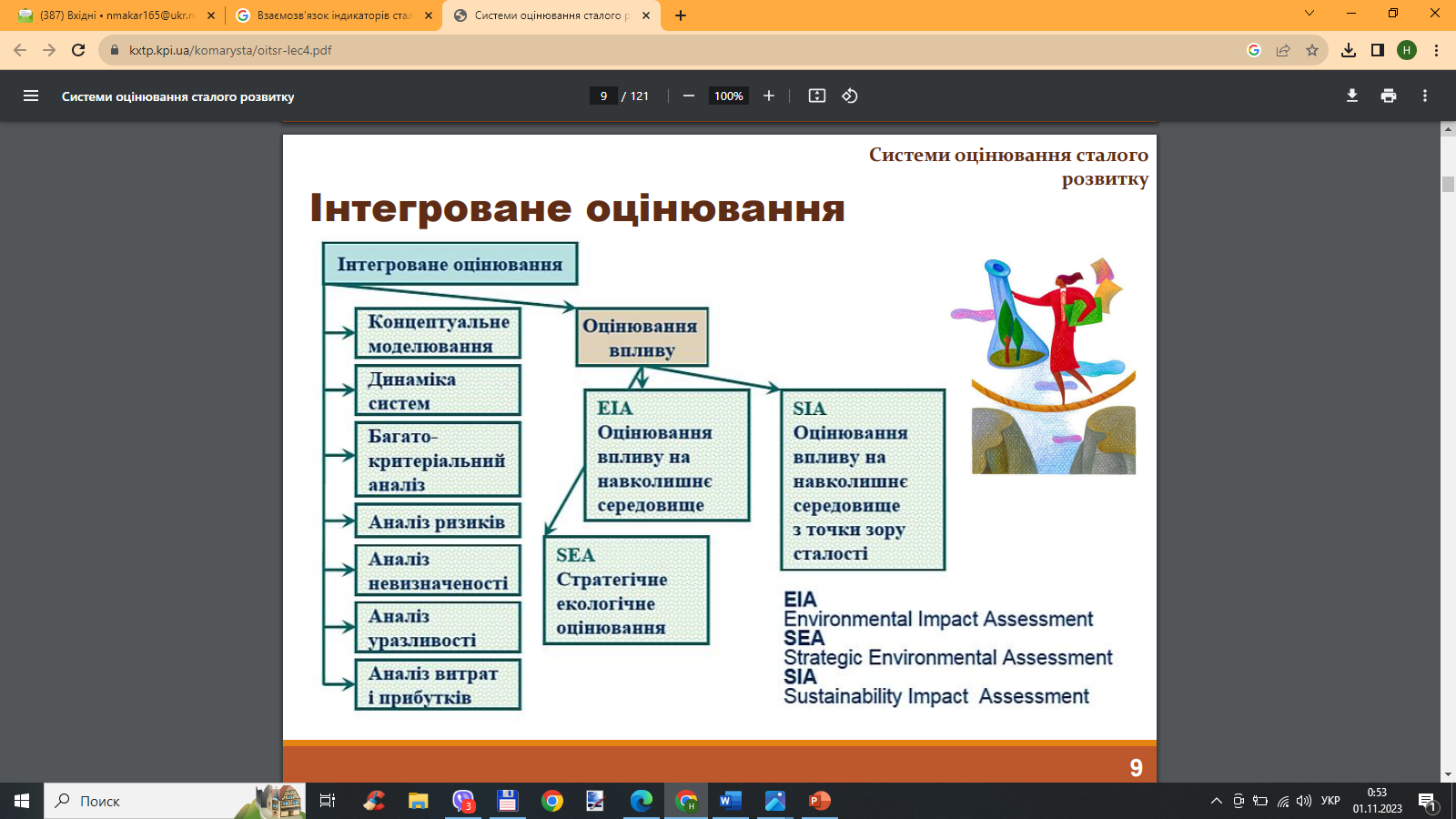 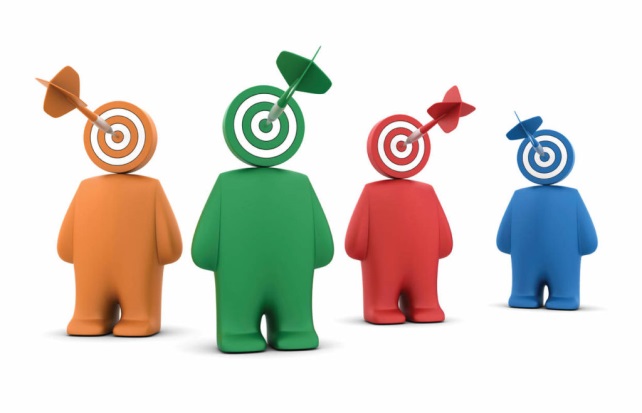 Зміст дисципліни:
Тема 1. Сутність концепції політики сталості розвитку ринку

Тема 2. Стратегії сталого розвитку: маркетингова оцінка світового досвіду

Тема 3. Складові моделі та завдання маркетингу сталого розвитку ринку 

Тема 4. Система маркетингу сталого розвитку

Тема 5. Добровільні стандарти сталого розвитку в маркетинговій діяльності
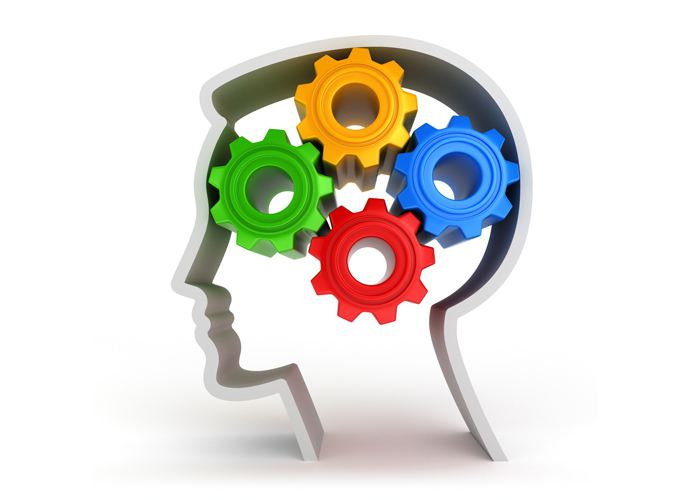